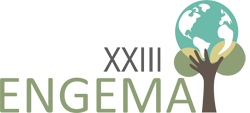 Título:
Autores:
Conclusão:
Objetivo:
Rodapé destinado à Identificação da(s) Instituição(ões) e da fonte financiadora (se houver)